NORMA INTERNACIONAL DE AUDITORÍA 560
(NIA 560)

“HECHOS POSTERIORES AL CIERRE”
(Aplicable a las auditorías de estados financieros correspondientes a periodos iniciados a partir del 15 de diciembre de 2009)
VISIÓN DEL AUDITOR - RESPONSABILIDAD
TRES MOMENTOS
APROBACIÓN
EE.FF.
EE. FF.
INFORME
AUDITORÍA
PUBLICACIÓN
EE.FF.
(1)
(2)
(3)
31 diciembre
Alcance de esta NIA
Esta Norma Internacional de Auditoría (NIA) trata de la responsabilidad que tiene el auditor con respecto a los hechos posteriores al cierre, en una auditoría de estados financieros. (Ref: Apartado A1)
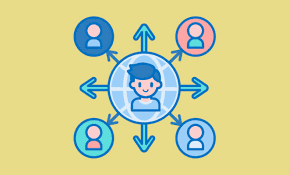 Hechos posteriores al cierre
Los estados financieros se pueden ver afectados por determinados hechos que ocurran con posterioridad a la fecha de los estados financieros. Muchos marcos de información financiera se refieren específicamente a tales hechos. Dichos marcos de información financiera suelen identificar dos tipos de hechos: 

Aquellos que proporcionan evidencia sobre condiciones que existían en la fecha de los estados financieros; y 

aquellos que proporcionan evidencia sobre condiciones que surgieron después de la fecha de los estados financieros. 

La NIA 700 explica que la fecha del informe de auditoría informa al lector de que el auditor ha considerado el efecto de los hechos y de las transacciones ocurridos hasta dicha fecha de los que el auditor tiene conocimiento.
Fecha de entrada en vigor
3. Esta NIA es aplicable a las auditorías de estados financieros correspondientes a periodos iniciados a partir del 15 de diciembre de 2009.
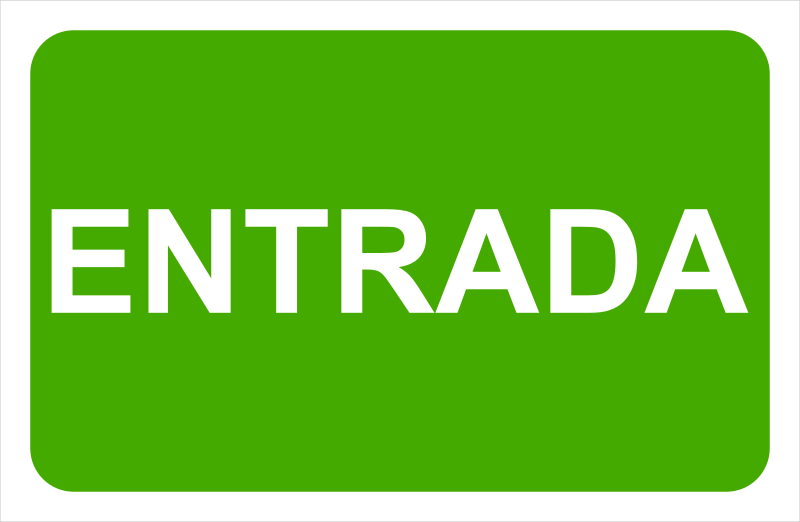 Objetivos
4. Los objetivos del auditor son: 
Obtener evidencia de auditoría suficiente y adecuada sobre si los hechos ocurridos entre la fecha de los estados financieros y la fecha del informe de auditoría y que requieran un ajuste de los estados financieros, o su revelación en éstos, se han reflejado adecuadamente en los estados financieros de conformidad con el marco de información financiera aplicable; y 

reaccionar adecuadamente ante los hechos que lleguen a su conocimiento después de la fecha del informe de auditoría y que, de haber sido conocidos por el auditor a dicha fecha, le podrían haber llevado a rectificar el informe de auditoría.
Definiciones
5. A efectos de las NIA, los siguientes términos tienen los significados que figuran a continuación: 
Fecha de los estados financieros: fecha de cierre del último periodo cubierto por los estados financieros. 
Fecha de aprobación de los estados financieros: fecha en la que se han preparado todos los documentos comprendidos en los estados financieros, incluyendo las notas explicativas, y en la que las personas con autoridad reconocida han manifestado que asumen la responsabilidad sobre ellos. (Ref: Apartado A2) 
Fecha del informe de auditoría: fecha puesta por el auditor al informe sobre los estados financieros de conformidad con la NIA 700. (Ref: Apartado A3) 
Fecha de publicación de los estados financieros: fecha en la que los estados financieros auditados y el informe de auditoría se ponen a disposición de terceros. (Ref: Apartados A4–A5) 
Hechos posteriores al cierre: hechos ocurridos entre la fecha de los estados financieros y la fecha del informe de auditoría, así como hechos que llegan a conocimiento del auditor después de la fecha del informe de auditoría.
Requerimientos
Hechos ocurridos entre la fecha de los estados financieros y la fecha del informe de auditoría.

6. El auditor aplicará procedimientos de auditoría diseñados para obtener evidencia de auditoría suficiente y adecuada de que se han identificado todos los hechos ocurridos entre la fecha de los estados financieros y la del informe de auditoría que requieran un ajuste de los estados financieros, o su revelación en éstos. Sin embargo, no se espera que el auditor aplique procedimientos de auditoría adicionales con respecto a cuestiones sobre las que los procedimientos de auditoría aplicados previamente han proporcionado conclusiones satisfactorias. (Ref: Apartado A6)
7. El auditor aplicará los procedimientos que el apartado 6 requiere de modo que cubran el periodo comprendido entre la fecha de los estados financieros y la fecha del informe de auditoría, o la fecha más cercana posible a esta última. El auditor tendrá en cuenta su valoración del riesgo al determinar la naturaleza y extensión de dichos procedimientos de auditoría, que incluirán lo siguiente: (Ref: Apartados A7–A8)

La obtención de conocimiento de cualquier procedimiento establecido por la dirección para garantizar que se identifiquen los hechos posteriores al cierre. 

La indagación ante la dirección y, cuando proceda, ante los responsables del gobierno de la entidad sobre si han ocurrido hechos posteriores al cierre que puedan afectar a los estados financieros. (Ref: Apartado A9)
c) La lectura de las actas, si las hubiera, de las reuniones de los propietarios, de la dirección y de los responsables del gobierno de la entidad, celebradas con posterioridad a la fecha de los estados financieros, así como la indagación sobre las cuestiones discutidas en esas posibles reuniones cuando todavía no haya actas disponibles. (Ref: Apartado A10) 

(d) La lectura de los últimos estados financieros intermedios de la entidad posteriores al cierre, si los hubiera.
8. Si, como consecuencia de los procedimientos aplicados según lo requerido en los apartados 6 y 7, el auditor identifica hechos que requieren el ajuste de los estados financieros, o su revelación en éstos, determinará si cada uno de dichos hechos se ha reflejado en los estados financieros adecuadamente, de conformidad con el marco de información financiera aplicable.
Manifestaciones escritas
9. El auditor solicitará a la dirección y, cuando proceda, a los responsables del gobierno de la entidad, que proporcionen manifestaciones escritas, de conformidad con la NIA 580, de que todos los hechos ocurridos con posterioridad a la fecha de los estados financieros, y que deben ser objeto de ajuste o revelación en virtud del marco de información financiera aplicable, han sido ajustados o revelados.
Hechos que llegan a conocimiento del auditor con posterioridad a la fecha del informe de auditoría pero con anterioridad a la fecha de publicación de los estados financieros
10. El auditor no tiene obligación de aplicar procedimientos de auditoría con respecto a los estados financieros después de la fecha del informe de auditoría. Sin embargo, si después de la fecha del informe de auditoría, pero antes de la fecha de publicación de los estados financieros, llega a su conocimiento un hecho que, de haber sido conocido por él en la fecha del informe de auditoría, pudiera haberle llevado a rectificar este informe, el auditor: (Ref: Apartado A11)
VISIÓN DEL AUDITOR - RESPONSABILIDAD
TRES MOMENTOS
APROBACIÓN
EE.FF.
EE.FF.
INFORME
AUDITORÍA
PUBLICACIÓN
EE.FF.
(1)
(2)
(3)
31 diciembre
(a) Discutirá la cuestión con la dirección y, cuando proceda, con los responsables del gobierno de la entidad; 

(b) determinará si los estados financieros necesitan ser modificados y, de ser así, 

(c) indagará sobre el modo en que la dirección piensa tratar la cuestión en los estados financieros.
MODIFICA
EE.FF.
Aplicará los procedimientos necesarios en tales circunstancias a la modificación.

Proporcionará un nuevo informe, la fecha del nuevo informe de auditoría no será anterior a la de la aprobación de los EE.FF.
Si todavia no se ha entregado el informe de auditoría a la entidad, el auditor expresará una opinión modificada.

Si el informe de auditoría ya se hubiera entregado a la entidad, el auditor notificará a la dirección, si aún la entidad no modifica, adoptará las medidas adecuadas para tratar de evitar que se confíe en el informe.
NO MODIFICA
EE.FF.
Hechos que llegan a conocimiento del auditor con posterioridad a la fecha de publicación de los estados financieros
14. Una vez publicados los estados financieros, el auditor no tiene obligación de aplicar procedimientos de auditoría con respecto a ellos. Sin embargo, si una vez publicados los estados financieros, llega a su conocimiento un hecho que, de haber sido conocido por él en la fecha del informe de auditoría, pudiese haberle llevado a rectificar el informe de auditoría, el auditor: 

Discutirá la cuestión con la dirección y, cuando proceda, con los responsables del gobierno de la entidad; 
determinará si es necesaria una modificación de los estados financieros; y, de ser así, 
indagará sobre el modo en que la dirección tiene intención de tratar la cuestión en los estados financieros.
VISIÓN DEL AUDITOR - RESPONSABILIDAD
TRES MOMENTOS
APROBACIÓN
EE. FF.
EE.FF.
INFORME
AUDITORÍA
PUBLICACIÓN
EE.FF.
(1)
(2)
(3)
31 diciembre
15. Si la dirección modifica los estados financieros, el auditor: (Ref: Apartado A17) 

Aplicará los procedimientos de auditoría necesarios en tales circunstancias a la modificación. 
Revisará las medidas adoptadas por la dirección para garantizar que se informe de la situación a cualquier persona que haya recibido los estados financieros anteriormente publicados junto con el informe de auditoría correspondiente. 
Salvo que concurran las circunstancias descritas en el apartado 12: 

ampliará los procedimientos de auditoría mencionados en los apartados 6 y 7 hasta la fecha del nuevo informe de auditoría, el cual no tendrá una fecha anterior a la de aprobación de los estados financieros modificados; y 
proporcionará un nuevo informe de auditoría sobre los estados financieros modificados.

(d) Cuando concurran las circunstancias del apartado 12, rectificará el informe de auditoría o proporcionará un nuevo informe de auditoría, tal como requiere el apartado 12.
16. El auditor incluirá en el informe de auditoría nuevo o rectificado un párrafo de énfasis o un párrafo sobre otras cuestiones que remita a la nota explicativa de los estados financieros que describa más detalladamente la razón por la que los estados financieros anteriormente publicados se han modificado, y al informe anterior proporcionado por el auditor.

17. Si la dirección no adopta las medidas necesarias para garantizar que cualquier persona que haya recibido los estados financieros anteriormente publicados sea informada de la situación ni modifica los estados financieros en circunstancias en las que Hechos posteriores al cierre NIA 560 589 Auditoría el auditor considera que debería hacerlo, el auditor notificará a la dirección y a los responsables del gobierno de la entidad, salvo que todos ellos participen en la dirección de la entidad, que tratará de evitar que a partir de ese momento se confíe en el informe de auditoría. Si, a pesar de dicha notificación, la dirección o los responsables del gobierno de la entidad no adoptan las medidas necesarias, el auditor llevará a cabo las actuaciones adecuadas para tratar de evitar que se confíe en el informe de auditoría. (Ref: Apartado A18)
Muchas gracias….